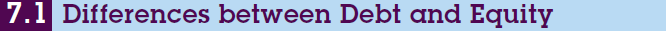 المقترض :
هي كل عمليات الاقتراض التي تقوم بها الشركة بما في ذلك السندات وتسدد وفقا 
لجدول ثابت للمدفوعات
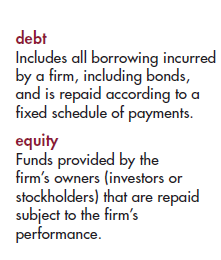 الممتلك:
الاموال المقدمة من قبل مالكين الشركة (المستثمرين او حملة الاسهم) المدفوعة للشركة
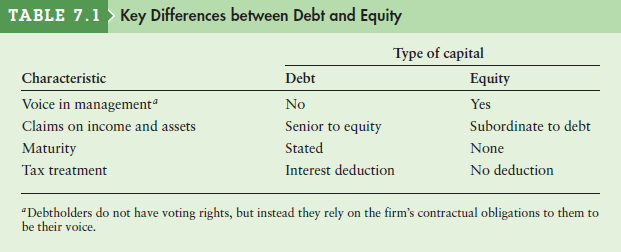 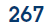 الاسهم الممتلكة من الاشخاص:
وهي جميع الاسهم العادية الممتلكة من قبل شخص واحد او شركة خاصة تتكون افراد اوعائلة.
الاسهم الممتلكة من العامة:
وهي جميع الاسهم العادية الممتلكة من قبل مستثمرين او افراد او شركات 
الاسهم المقربة:
وهي جميع الاسهم العادية الممتلكة من قبل مجموعة صغيرة تكون بينهم قرابة مثلا
الاسهم الواسعة:
وهي الاسهم الممتلكة من قبل مجموعة واسعة كان تكون شركات اشغاص مستثمرين
القيمة الاسمية للسهم:
هي قيمة عديمة الفائدة نسبيا لاغراض قانونية توكد ان للمالك نسبة من الشركة
الحقوق الضمانية:
تسمح لاصحاب الاسهم المشتركين للبقاء متكافين في حق ملكية الشركة وبالتالي التصويت في الشركة
تقليل الملكية:
عند اصدار سهم جديد سوف تقل نسبة ملكية حاملي الاسهم عما كانت عليه
تقليل الارباح:
عند اصدار سهم جديد سوف تقل نسبة الارباح عما كانت عليه
الحقوق:
الادوات المالية التي تساعد حاملي الاسهم بشراء اسهم اضافية اقل من سعر السوق وتعتمد على نسبة ما يمتلكه من اسهم
الاسهم المصرح بها:
وهي عدد الاسهم العادية التي يُسمح للشركة اصدارها
الاسهم المتداولة:
وهي الاسهم العادية التي يمتلكها الجمهور
اسهم الخزانة:
وهي الاسهم التي اعيد شراؤها من الشركة
الاسهم المصدرة:
وهي حاصل جمع الاسهم المتداولة والاسهم المخزونة
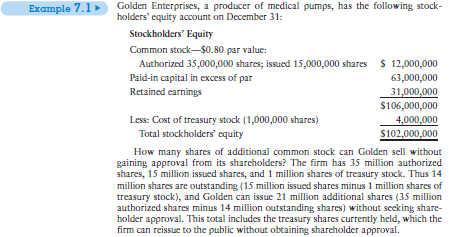 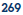 مقسوم الارباح:
يخضع قرار توزيع الارباح على عاتق مجلس الادارة ,يتم توزيع الارباح باشكال (نقد,بضاعة,اسهم)ولايتم توزيع الارباح على حملت الاسهم العادية حتى تدفع جميع مستحقات الحكومة والدائنين وحملة الاسهم الممتازة
القيمة الاسمية للاسهم العادية:
هي قيمة اسمية محدد تستخدم مع نسبة مقسوم الارباح لتحديد مقدار الارباح السنوية
القيمة غير الاسمية :
الاسهم الممتازة ليس لها قيمة اسمية محدد لكن لها حق من مقسوم الارباح
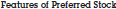 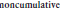 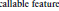 ميزة تحويل الاسهم الممتازة
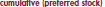 الاسهم الممتازة التراكمية
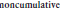 غير التراكمية
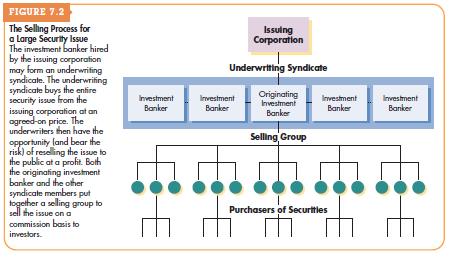 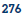 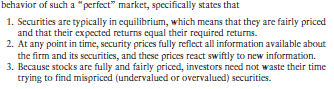 فرضية كفاءة السوق:
- نظرية تصف سلوك المفترض للسوق (ممتاز) وتحدد الاتي:
1- العوائد المتوقعة = العوائد المتحققة
2- سعر الاسهم تشير الى كل المعلومات المتاحة عن الشركة واسهمها
3-ليس من الضروري تضييع وقت المستثمرين عن طريق البحث عن المعلومات المالية لذلك الاسهم يجب ان تسعر
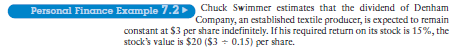 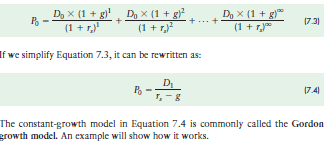 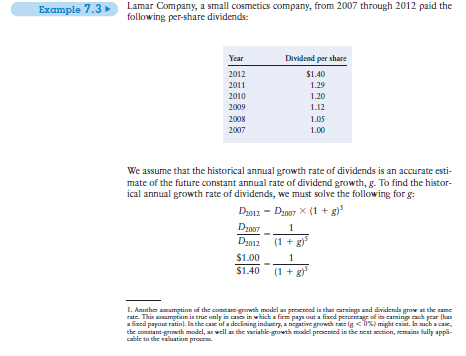 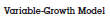 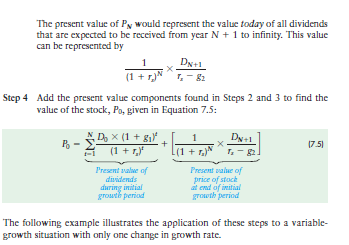 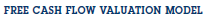 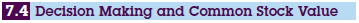